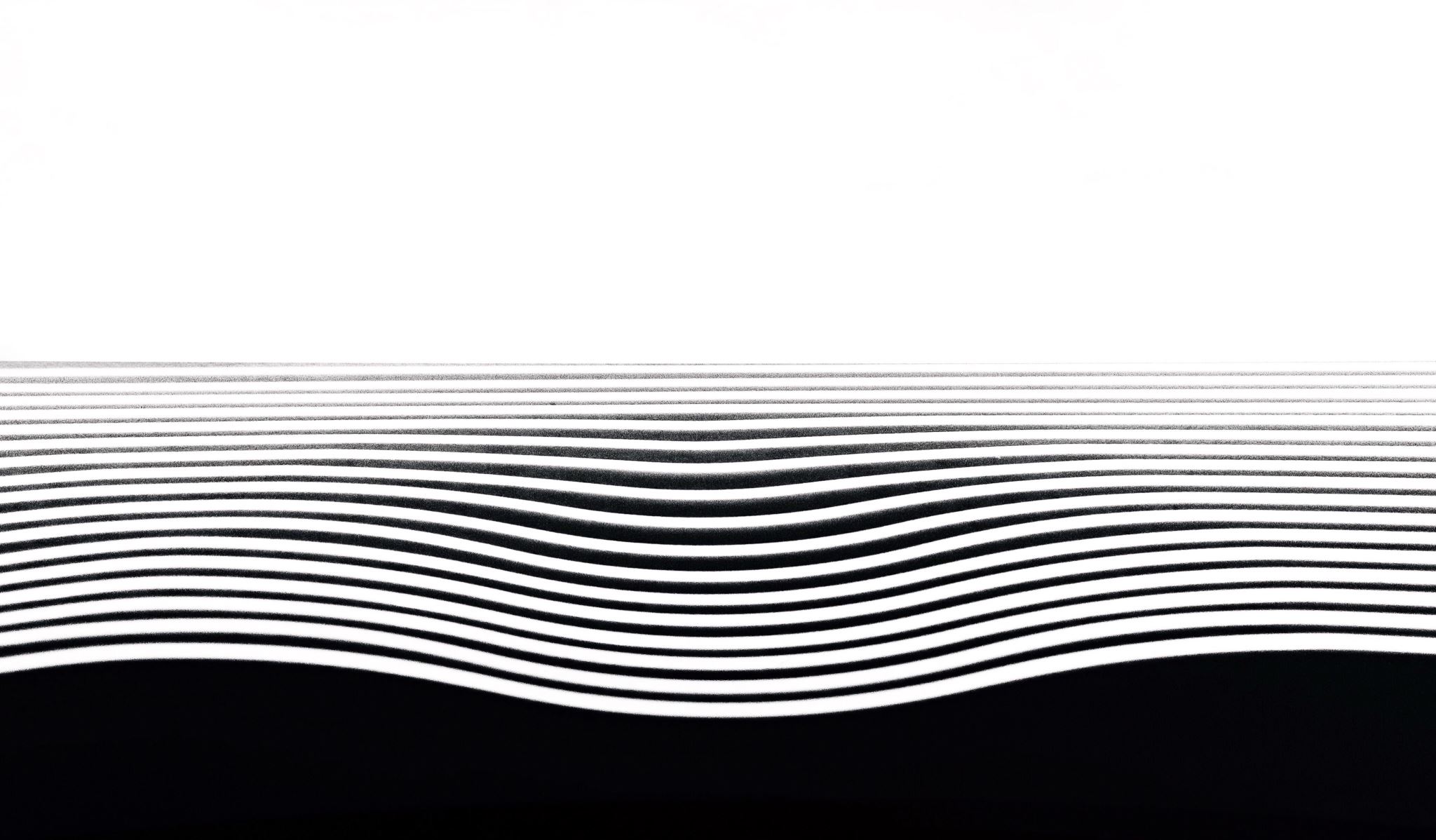 Environmental Planning subcommittee
Brooks Andrews, Chair 
Meeting #2 
07.30.20
Environmental Sub Committee Agenda
Role Call				5:00-5:05pm
Review of Agenda			5:05-5:10pm
Proposed Sub Committee Structure	5:10-5:25pm
Feedback				5:25-5:40pm
Proposed Assignments			5:40-5:50pm
Feedback				5:50-6:05pm
Next Steps				6:05-6:10pm
Feedback				6:10-6:20pm
Open Input Session			6:20-6:30pm
Close					6:30pm
Environmental Planning Structure
Feedback
Proposed Assignments
Feedback
Next Steps
Consolidate Input (Sub Committee Structure and Assignments)
Establish Working Protocol
Confirm Timetable for Future Meetings
Feedback
Open Input Session
Close